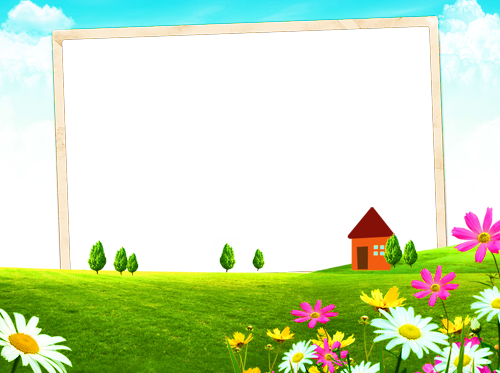 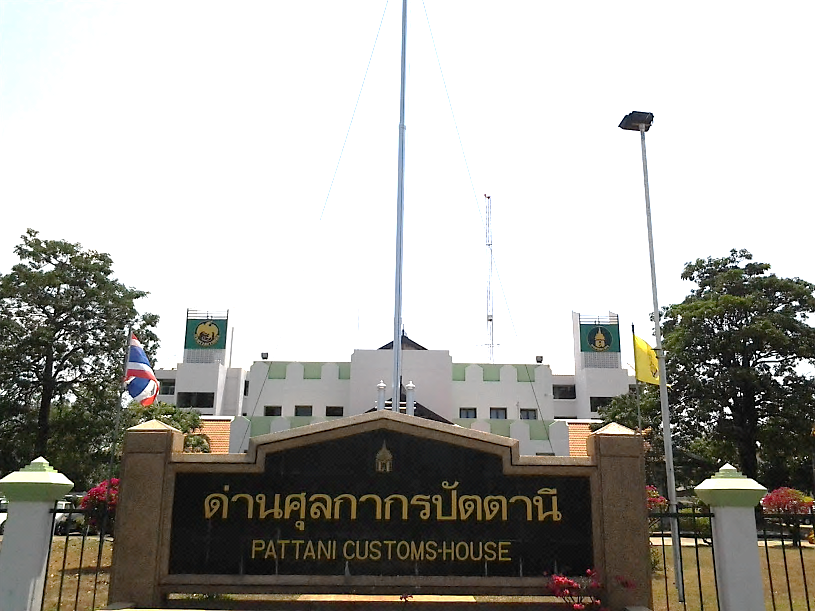 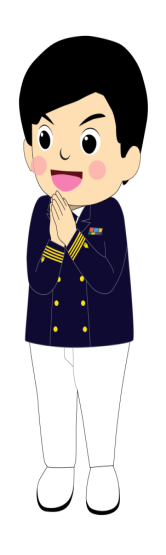 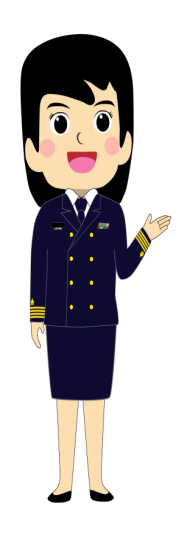 ประชาสัมพันธ์ด่านศุลกากรปัตตานี                 IP Phone : ๒๔-๕๓๐๖
 E-mail : ๗๕๒๕๐๐๐๐@Customs.go.th
ต้อนรับ พลเอก ประยุทธ์ จันทร์โอชา นายกรัฐมนตรี และคณะ
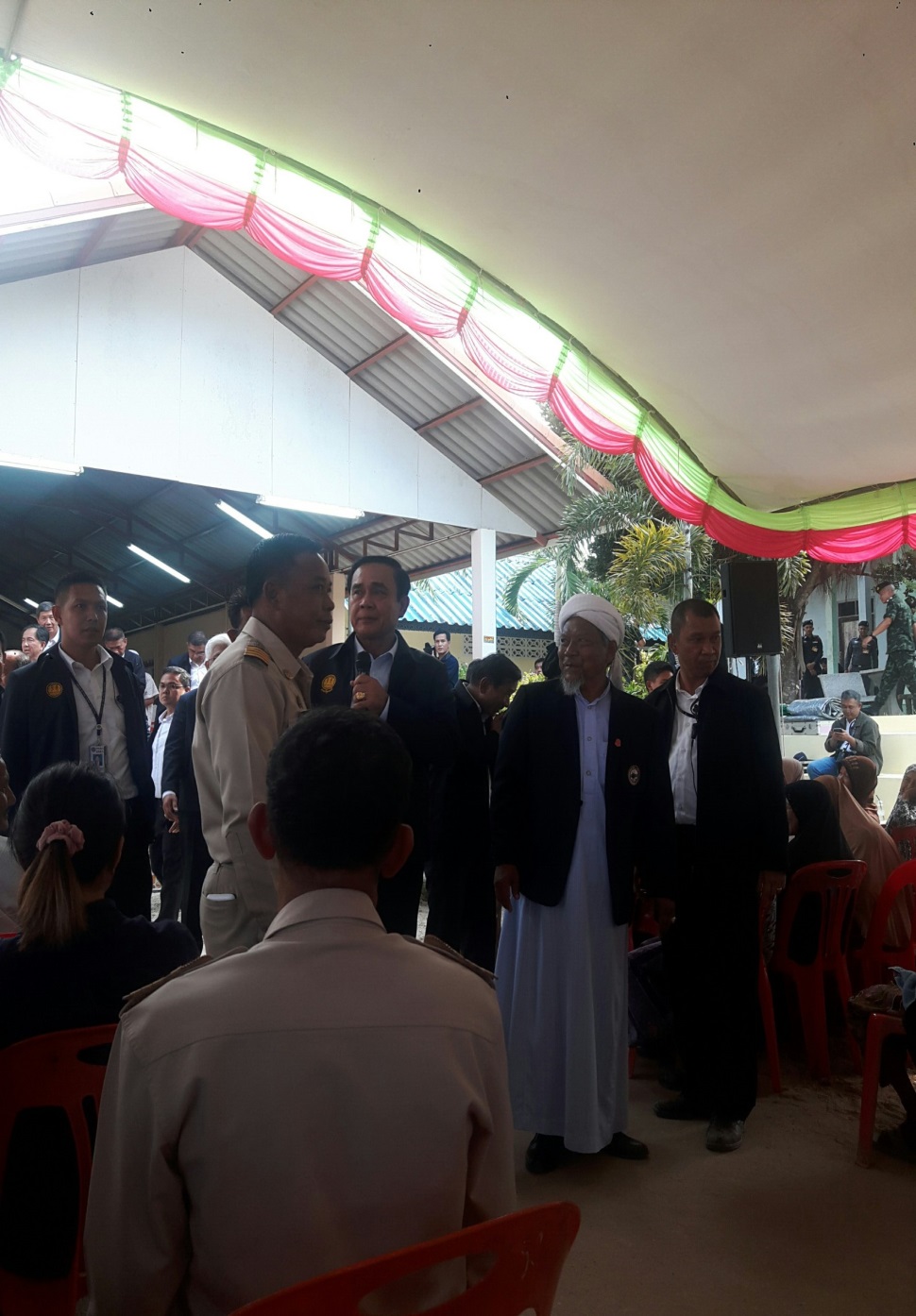 วันพุธ ที่ ๔ เมษายน ๒๕๖๑ เวลา ๑๔.๐๐ น.                นายสมศักดิ์  สุขสมโสตร์ นายด่านศุลกากรปัตตานี            ได้มอบหมายให้ นายชลชาติ  จันทร์เพ็ชร ผู้อำนวยการ        ส่วนบริการศุลกากร และเจ้าหน้าที่ด่านฯ ให้การต้อนรับ        พลเอก ประยุทธ์ จันทร์โอชา นายกรัฐมนตรี และคณะ          ที่ได้เดินทางมาปฏิบัติราชการ เพื่อเป็นประธานพิธีเปิดงานชุมนุมลูกเสือจังหวัดชายแดนภาคใต้ ครั้งที่ ๑๓ และ          การประชุมการพัฒนาเศรษฐกิจและสังคมพื้นที่จังหวัดชายแดนภาคใต้ พร้อมทั้งเยี่ยมเยียนสร้างขวัญกำลังใจแก่ประชาชนและเจ้าหน้าที่ภาครัฐ โดยมี นายวีรนันทน์ เพ็งจันทร์            ผู้ว่าราชการจังหวัดปัตตานี รองเลขาธิการ ศอ.บต.           รองผู้ว่าราชการจังหวัดปัตตานี หัวหน้าส่วนระดับจังหวัด หน่วยงานทหาร ตำรวจ และส่วนอื่นๆ ที่เกี่ยวข้อง              ร่วมให้การต้อนรับ
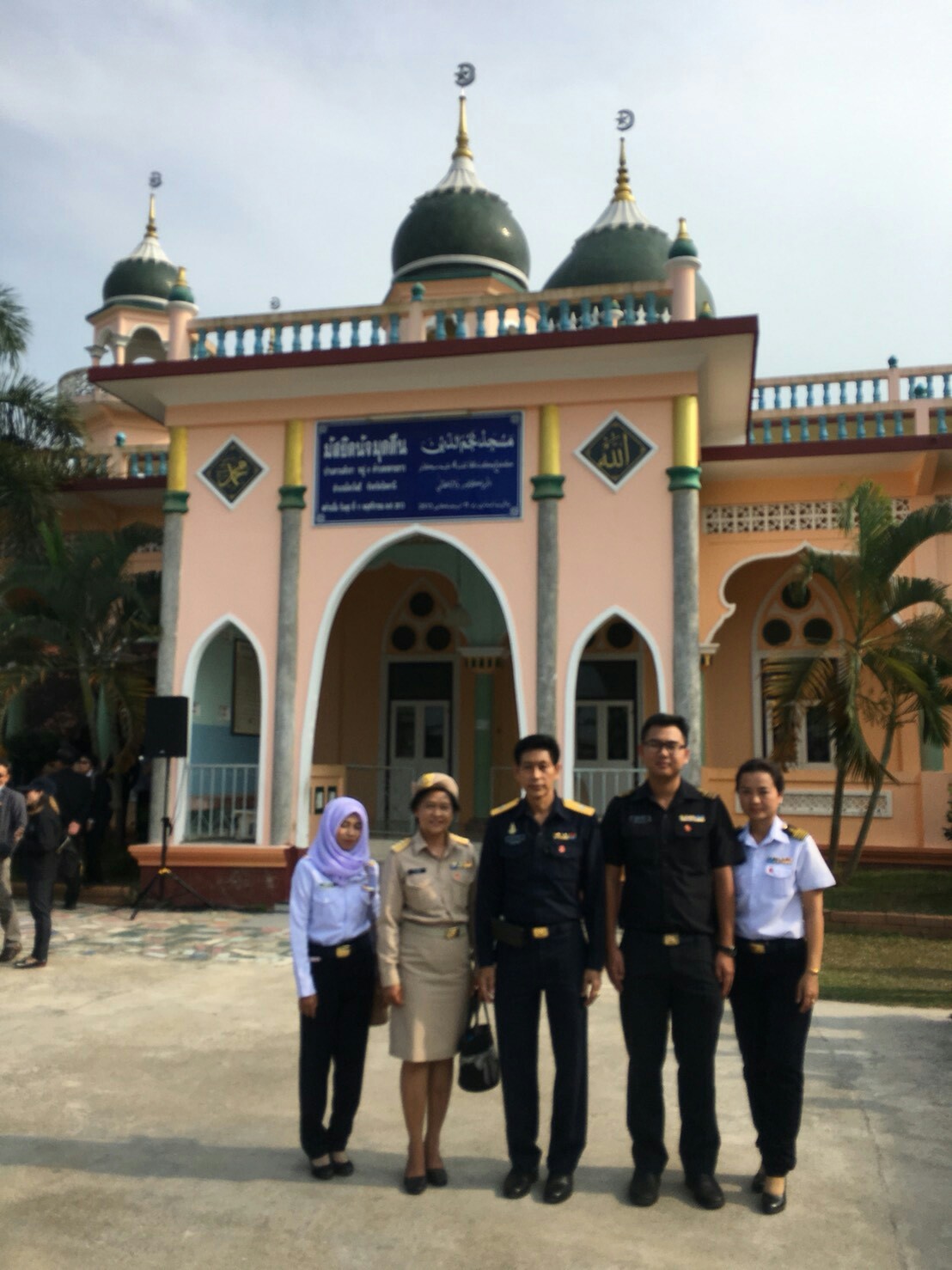 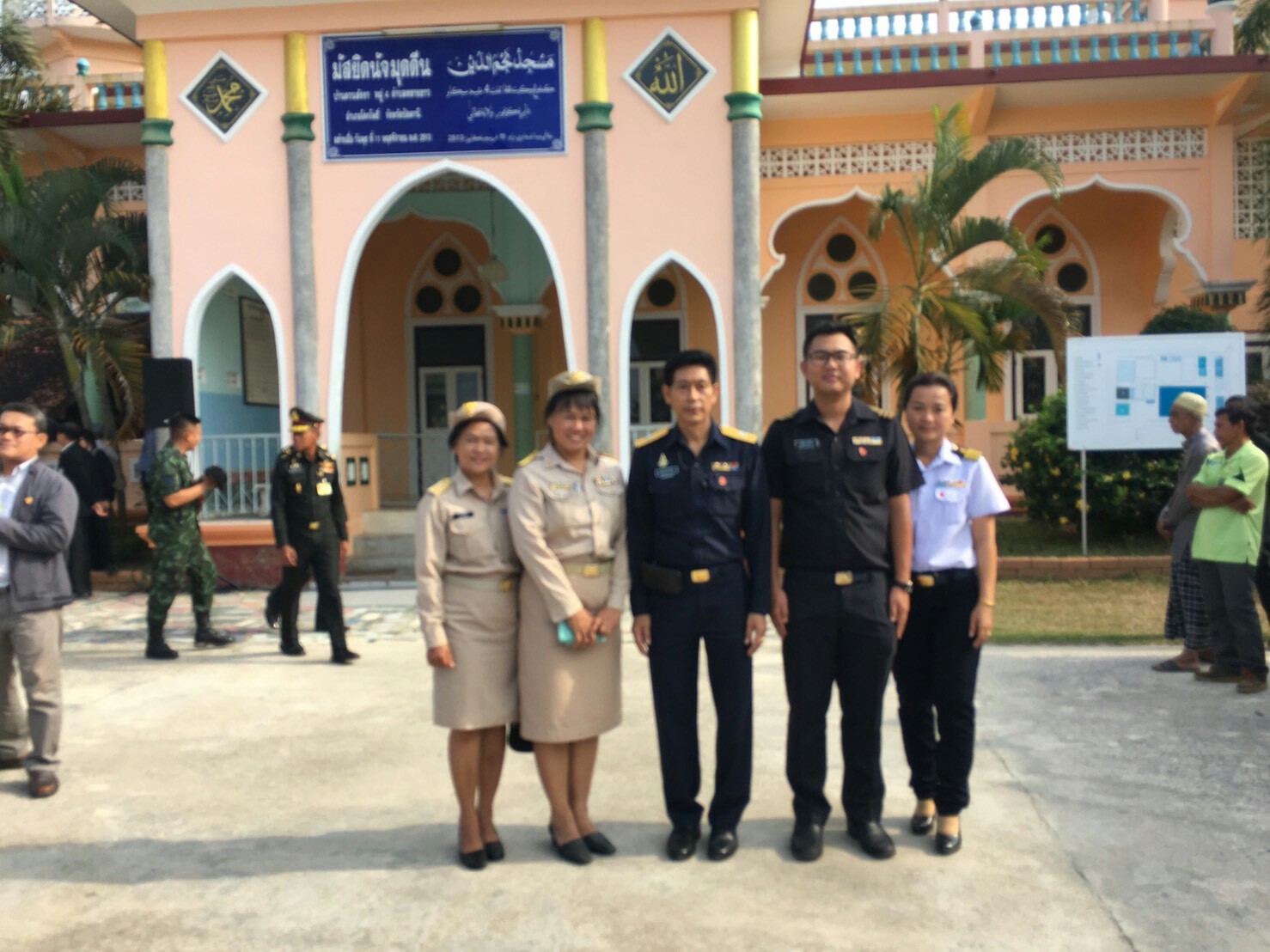 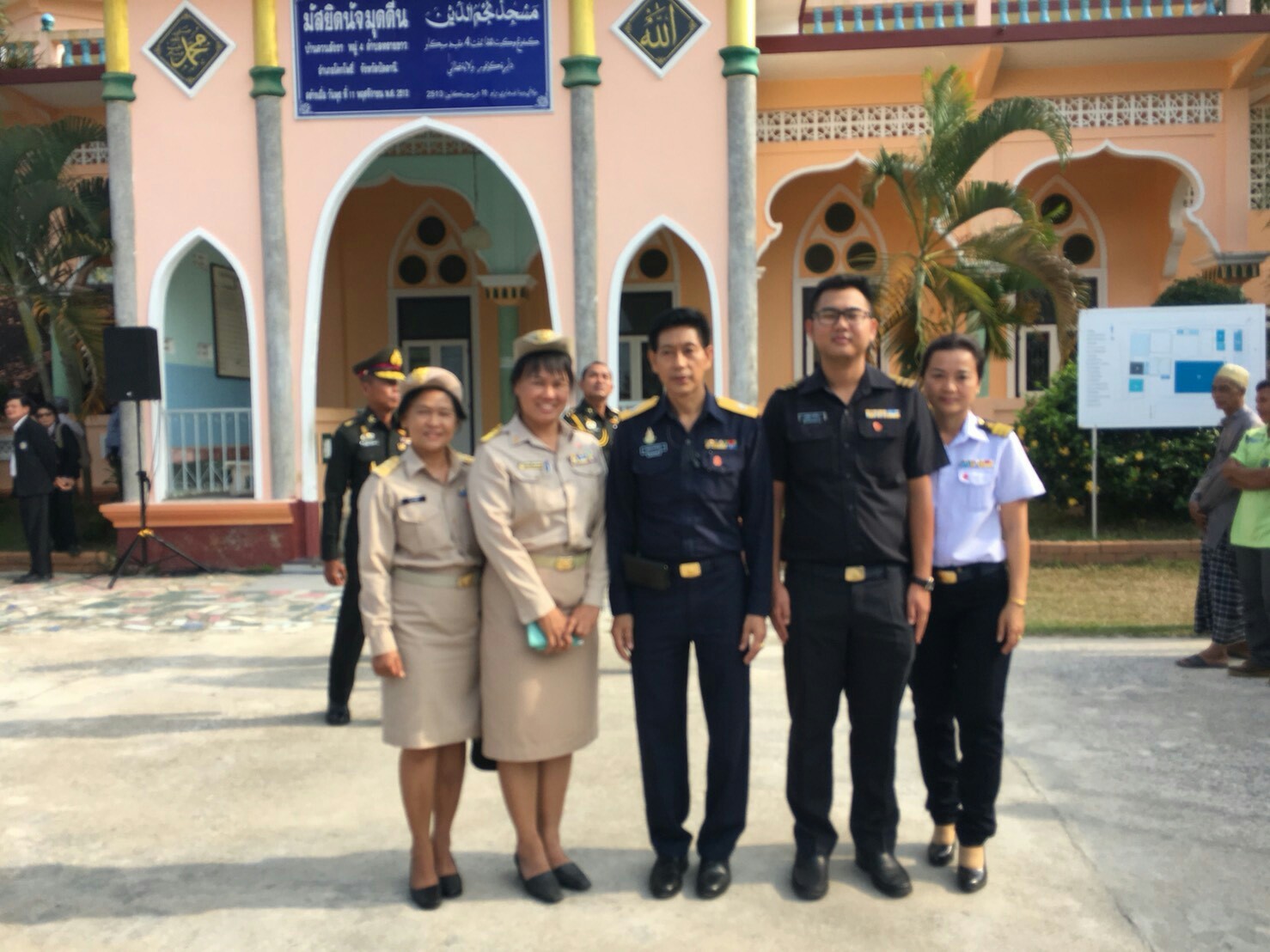